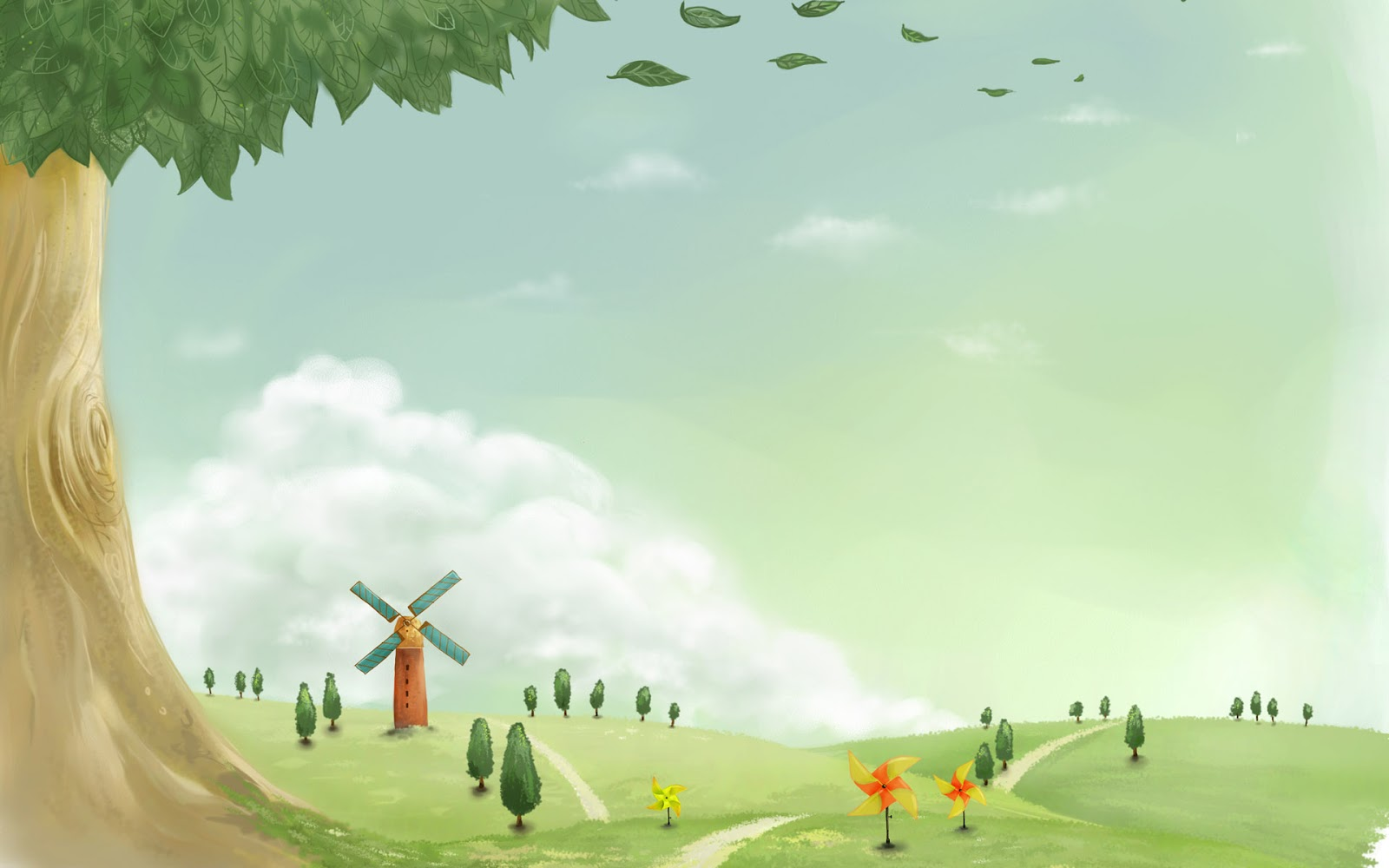 TRƯỜNG TIỂU HỌC CỔ BI
Toán
Luyện tập
GV: Nguyễn Phương Dung
Thứ ba ngày 14 tháng 9 năm 2021
Toán
Tiết7: Luyện tập
( Trang 10)
Thứ ba ngày 14 tháng 9 năm 2021
Toán
Khởi động
125 345
147 214
563 241
Thứ ba ngày 14 tháng 9 năm 2021
Toán
Tiết7: Luyện tập
( Trang 10)
Bài 1: Viết Theo mẫu:
Bốn trăm hai mươi lăm nghìn ba trăm linh một
425 301
3
9
0
8
2
7
728 309
Bốn trăm hai mươi lăm nghìn bảy trăm ba mươi sáu
6
3
2
7
5
4
Thứ ba ngày 14 tháng 9 năm 2021
Toán
Tiết7: Luyện tập
( Trang 10)
Bài 2:  a) Đọc các số: 2453; 65 243; 762 543; 53 620
         b) Cho biết chữ số 5 ở mối số trên thuộc hàng nào?
-2453 : Hai nghìn bốn trăm năm mươi ba
            Chữ số 5 ở hàng chục
-65 243 : Sáu mươi lăm nghìn hai trăm bốn mươi ba.
              Chữ số 5 ở hàng nghìn
-762 543 :Bảy trăm sáu mươi hai nghìn năm trăm bốn mươi ba
            Chữ số 5 ở hàng trăm.
-53 620 :Năm mươi ba nghìn sáu trăm hai mươi
            Chữ số 5 ở hàng chục nghìn
Thứ ba ngày 14 tháng 9 năm 2021
Toán
Tiết7: Luyện tập
( Trang 10)
Bài 3: Viết số
Thứ ba ngày 14 tháng 9 năm 2021
Toán
Tiết7: Luyện tập
( Trang 10)
Bài 4: Viết số thích hợp vào chỗ chấm:
700 000
600 000
800 000
a)300 000; 400 000; 500 000; ………….;…………….;……………
400 000
390 000
380 000
a)350 000; 360 000; 370 000; ………….;…………….;……………
399 400
399 300
399 500
a)399 000; 399 100; 399 200; ………….;…………….;……………
399 980
399 990
399 970
a)399 940;399 950;399 960; ………….;…………….;……………
456 789
456 787
456 788
a)456 784;456 785;456 786; ………….;…………….;……………
Thứ ba ngày 14 tháng 9 năm 2021
Toán
Tiết7: Luyện tập
( Trang 10)
Bài 4: Viết số thích hợp vào chỗ chấm:
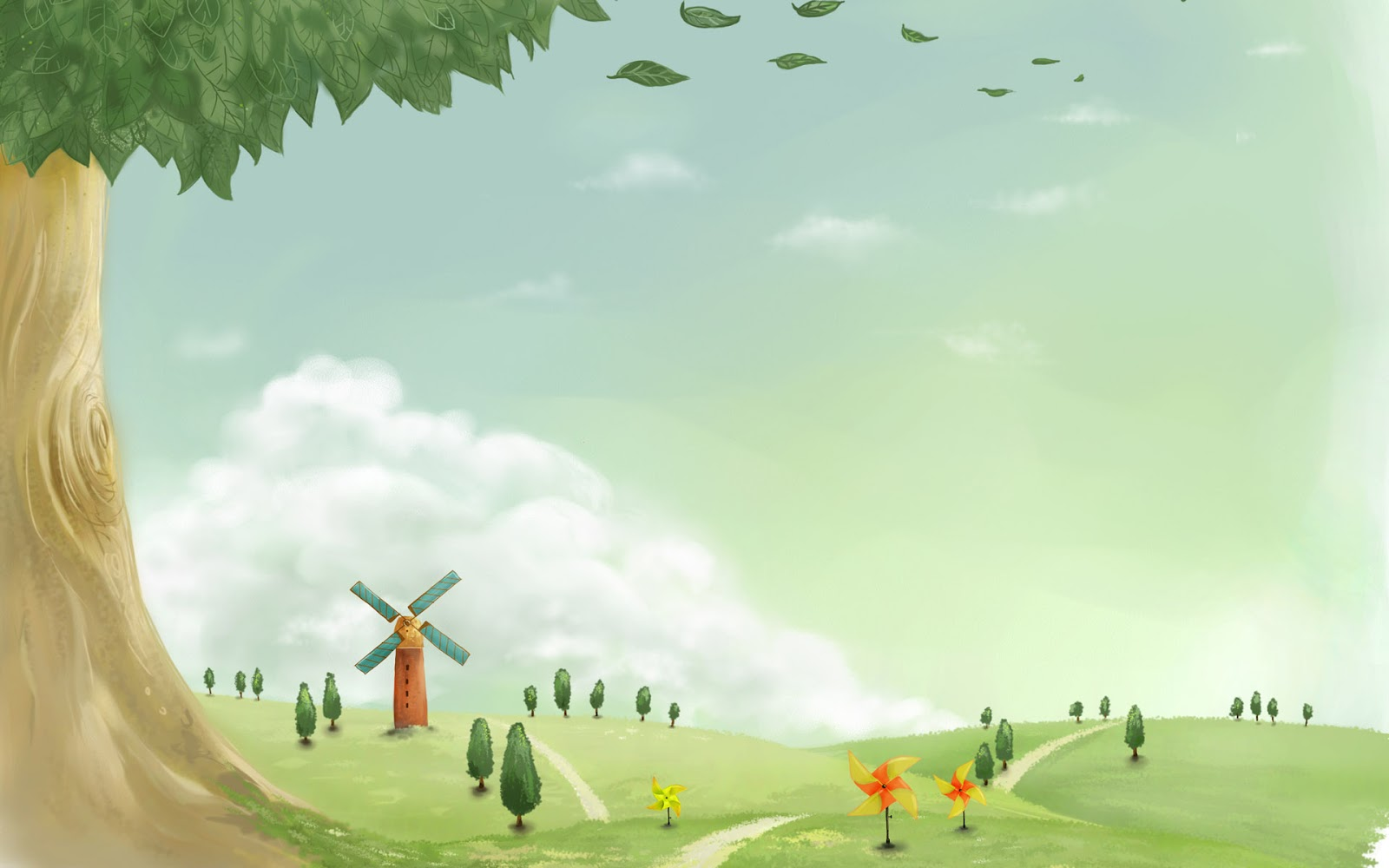 CẢM ƠN VÌ CÁC CON 
ĐÃ RẤT TÍCH CỰC TRONG TIẾT HỌC.

CHÚC CÁC CON MỘT NGÀY TRÀN ĐẦY NĂNG LƯỢNG
 VÀ BÌNH AN TRONG MÙA DỊCH COVID!